Bike Day
Team: Blue
Shifan Wu & Jens Titterness
Where all it begins
From this high level UI discussion among us, we set our feet into user’s view point. We asks ourselves: 

”How may our customer want to use this app?”

“What are the necessary features for this app?”

“How to display all the information?”
UI flow
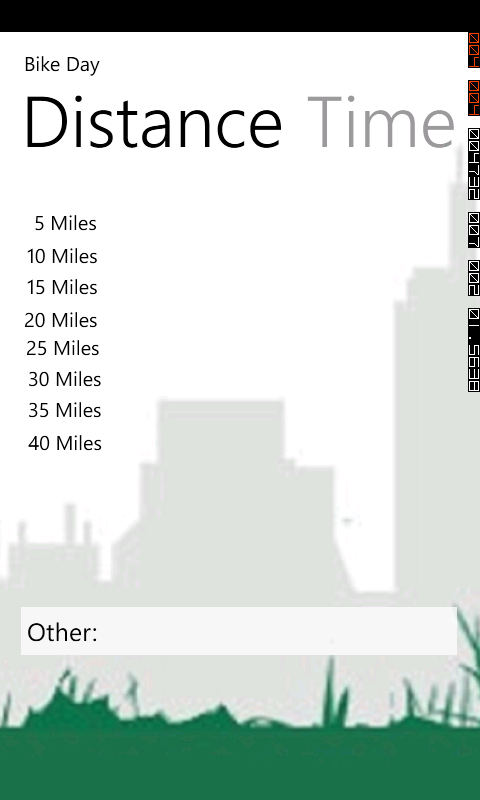 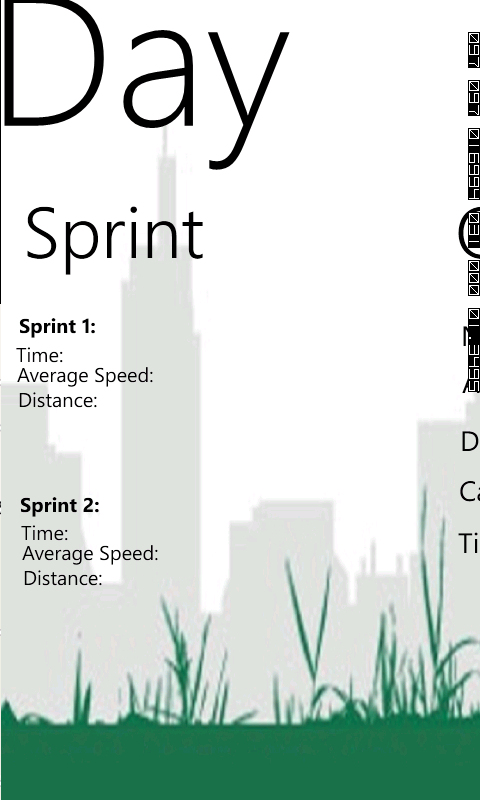 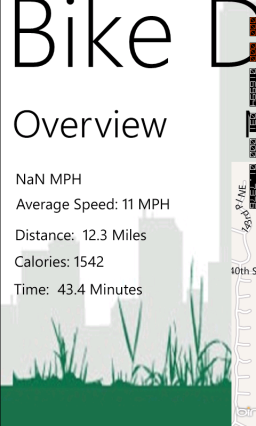 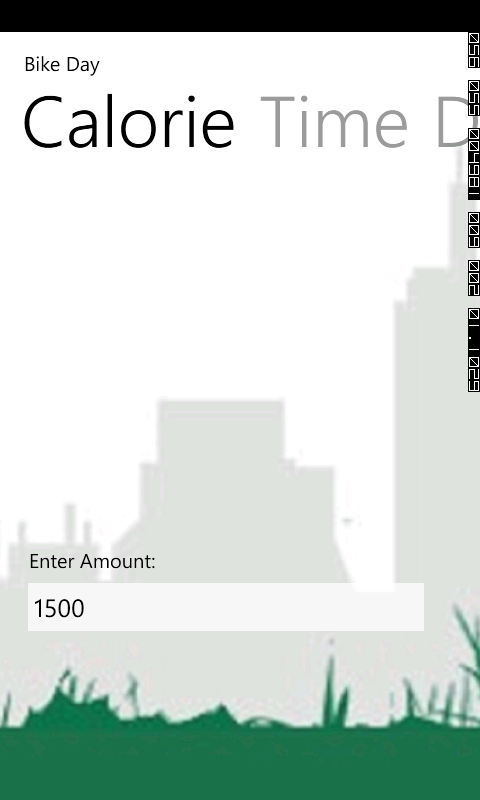 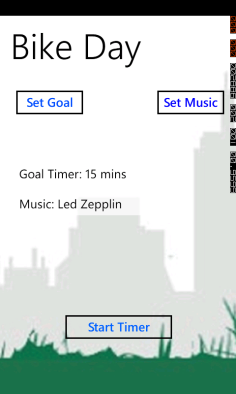 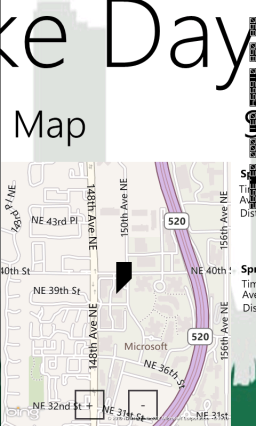 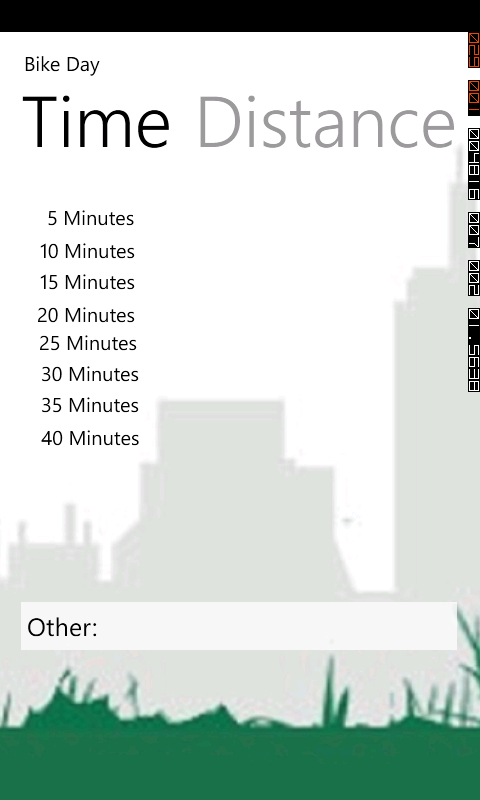 UI detail
Set Goal
Choose between calories burn, time and distance.
Set Music
Choose a music/playlist from your Zune library
Start Timer
Start an open-ended exercise
	(Remember to quit when you 	done :-o ).
UI detail
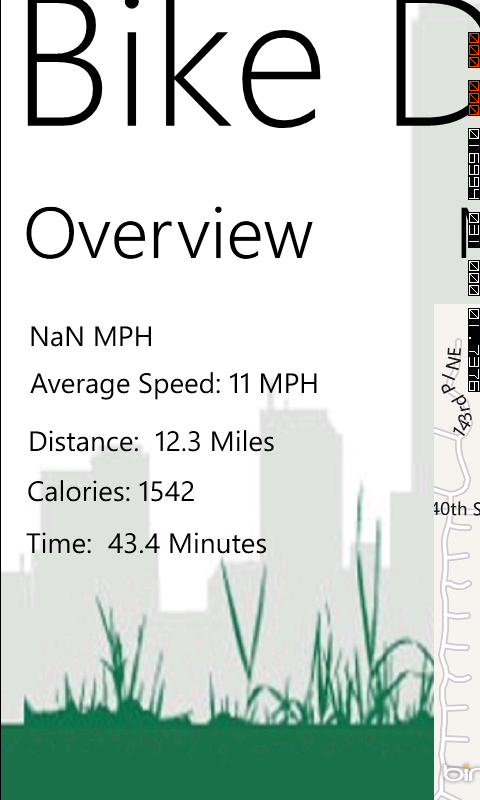 Panorama page shows basic information.

Goal is to give quick glance of  key information
UI detail
Music page uses a pivot page style providing a selected song list. 

User can sort them by albums, Artists, and genres.
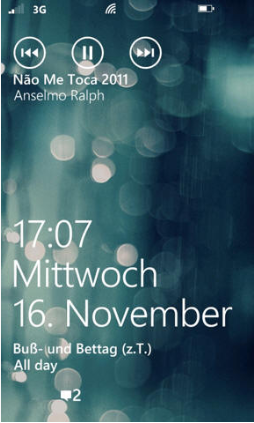 UI detail
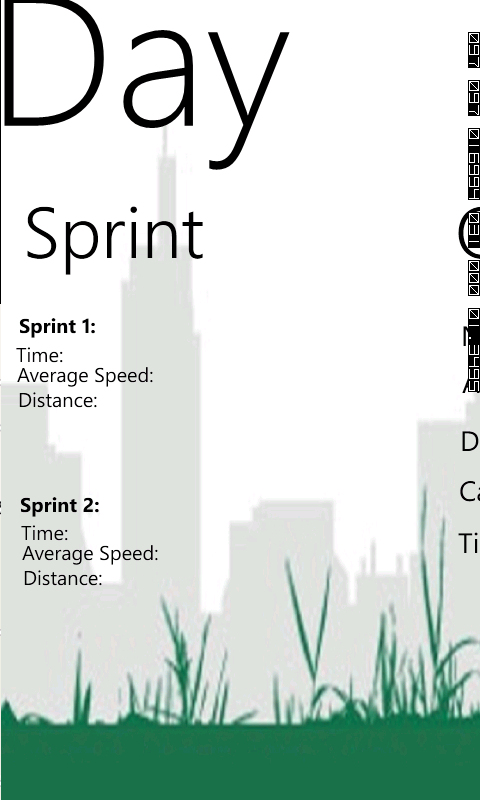 Sprit screen give a detailed information for your workout.

Divide total distance into every 5 miles interval. 

Provide time, average speed and distance travelled so far.
UI detail
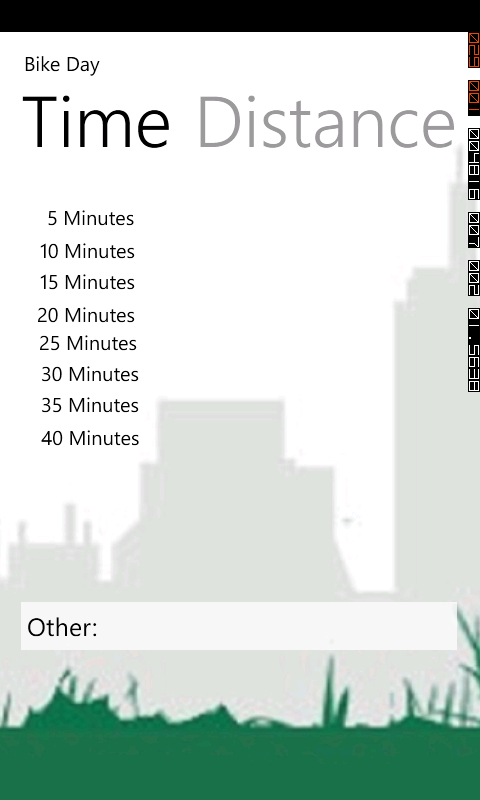 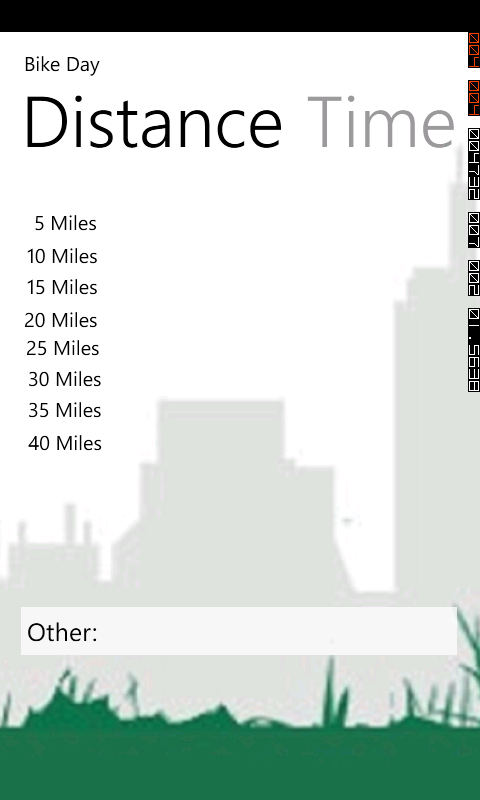 The future plan
Only display a speed, nothing else…
(inspired by a classmate from his favorite app presentation)
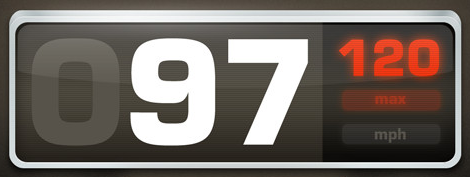 New schedule
Week 1: Mapping, location tracking and speed display (already working)
05/07:first App test

Week 2: Display detail information
5/14: Second App test (On our own)

Week 3,4: Additional features: POI, trail info shuffle music and bug fixing
6/4: Final App Test